Peralatan Pengaman Sistem Distribusi Berdasarkan Buku 1 : Kriteria Desain Enjiniring Konstruksi Jaringan Distribusi Tenaga Listrik
Tujuan daripada suatu sistem proteksi pada Saluran Udara Tegangan Menengah (SUTM) adalah mengurangi sejauh mungkin pengaruh gangguan pada penyaluran tenaga listrik serta memberikan perlindungan yang maksimal bagi operator, lingkungan dan peralatan dalam hal terjadinya gangguan yang menetap (permanen).
Sistem proteksi pada SUTM memakai :
A. Relai hubung tanah dan relai hubung singkat fasa‐fasa untuk kemungkinan gangguan penghantar dengan bumi dan antar penghantar.
B. Pemutus Balik Otomatis PBO (Automatic Recloser), Saklar Seksi Otomatis SSO (Automatic Sectionaizer). PBO dipasang pada saluran utama, sementara SSO dipasang pada saluran pencabangan, sedangkan di Gardu Induk dilengkapi dengan auto reclosing relay.
C. Lightning Arrester (LA) sebagai pelindung kenaikan tegangan peralatan akibat surja petir. Lightning Arrester dipasang pada tiang awal/tiang akhir, kabel Tee–Off (TO) pada jaringan dan gardu transformator serta pada isolator tumpu.
D. Pembumian bagian konduktif terbuka dan bagian konduktif extra pada tiap‐tiap 4 tiang atau pertimbangan lain dengan nilai pentanahan tidak melebihi 10 Ohm.
E. Kawat tanah (shield wire) untuk mengurangi gangguan akibat sambaran petir langsung. Instalasi kawat tanah dapat dipasang pada SUTM di daerah padat petir yang terbuka.
F. Penggunaan Fused Cut–Out (FCO) pada jaringan pencabangan.
G. Penggunaan Sela Tanduk (Arcing Horn)
Switch: peralatan untuk membuat, terputus, atau merobah hubungan  /  
                 sambungan pada arus listrik.
Disconnect switch: sakelar yang dirancang untuk memutuskan peralatan 
                 tenaga pada kondisi tidak beban.
Load-break switch: sakelar yang dirancang untuk  mengintrupsi arus beban 
                 tetapi bukan arus gangguan.
Circuit breaker: sakelar yang dirancang untuk mengintrupsi arus gangguan.
Automatic circuit reclosers: peralatan proteksi arus lebih yang menutup dan 
                 membuka pada jumlah yang di set untuk men clearkan gangguan  
                 transien atau mengisolasi gangguan permanen.
Automatic line sectionalizer: peralatan proteksi arus lebih  digunakan hanya
                 dengan pendukung pemutus tenaga atau recloser tetapi tidak sendirian.
Fuse: peralatan proteksi arus lebih dengan fuse pembuka rangkaian yang 
                 langsung panas dan rusak dengan lalunya arus lebih yang melaluinya 
                 pada kejadian beban lebih atau kondisi hubung singkat.
Relay : peralatan yang merespond perobahan pada kondisi satu rangkaian 
             listrik untuk mempengaruhi kerja dari peralatan lainnya dan hal yang
              sama untuk rangkaian listrik yang lainnya.

Lightning arrester: peralatan yang diletakkan pada peralatan tenaga listrik 
      untuk mengurangi tegangan dari surja yang mengenai pada terminal tersebut.
PERALATAN PROTEKSI ARUS LEBIH
Peralatan proteksi arus lebih yang digunakan pada sistem distribusi termasuk :

 relaycontrolled circuit breakers, 
 automatic circuit reclosers, 
 fuses, 
 automatic line sectionalizers.
FUSE

Fuse adalah peralatan arus lebih dengan fuse pembuka-rangkaian (fuse link).
Meng-clearkan gangguan permanen dengan melepaskan
bagian yang terganggu dari saluran atau peralatan dari sistem .
Karakteristik waktu-arus dari fuse ditunjukkan oleh 2 kurva:
(1) Kurva lebur-minimum
      Kurva lebur-minimum dari fuse digambar dari  waktu minimum vs arus yang  
      diperlukan untuk  melebur fuse link
(2) Kurva total-clearing 
      Kurva total-clearing dari fuse digambar dari waktu maksimum vs arus yang 
      diperlukan untuk melebur fuse link dan mematikan busur.
Fuse link yang terbakar menghasilkan gas dan sebaliknya gas tersebut mematikan busur
Fuse dirancang untuk digunakan diatas 600 V yang dikategorikan sebagai 
cutout distribution  (dikenal sebagai fuse cutouts) atau fuse daya
Liquid-filled (oil-filled) cutouts
digunakan pada instalasi 
underground dan berisi elemen fuse 
didalam oil-filled dan sealed tank
Expulsion-type distribution cutouts 
digunakan untuk sistem distribusi primer
Expulsion-type cutouts diklasifikasikan sesuai dengan penampilan luarnya dan metoda kerja sbb:
(1) enclosed-fuse cutouts, 
(2) open-fuse cutouts, 
(3) open-link-fuse cutouts.
Rating dari distribusi fuse cutout didasarkan atas kapasitas current-carrying kontinu, , nominal dan maksimum rancangan tegangan, kapasitas  interrupsi .
Secara umum, fuse cutout dipilih didasarkan atas data berikut:
1. Tipe yang dipilih misalnya: overhead or undergound, delta atau   grounded-wye system

2.  Sistem tegangan untuk yang digunakan. 

3. Maksimum arus gangguan yang tersedia pada titik pemakaian

4. Perbandingan X/R pada titik pemakaian.

5. Faktor lain misalnya: keamanan, pertumbuhan beban, dan perobahan 
    tugas yang diperlukan.
Rating arus dari  fuse links untuk ukuran :
preferred sebagai berikut : 6, 10, 15, 25, 40, 65, 100, 140, dan 200 A, 
nonpreferred : 8, 12, 20, 30, 50, dan 80 A.
AUTOMATIC CIRCUIT RECLOSER
Peralatan proteksi arus lebih yang menutup dan membuka pada jumlah 
     yang di set   untuk meng-clearkan gangguan transien atau mengisolasi  
     gangguan permanen.
 Juga dilengkapai pembukaan dan penutupan secara manual.
Reclosers dapat di set untuk sejumlah operasi yang berbeda seperti:

(1) two instantaneous (trip and reclose) operations followed 
      by two time-delay trip operations prior to lockout,
(2) one instantaneous plus three time-delay operations, 
(3) three instantaneous plus one time-delay operations, 
(4) four instantaneous operations, 
(5) four time-delay operations.
dari 5 s/d 1120 A untuk
satu dengan belitan seri
Rating recloser :
dari 100 to 2240 A untuk 
satu dengan belitan non seri
AUTOMATIC LINE SECTIONALIZER
Peralatan proteksi arus lebih digunakan hanya dengan pendukung 
     pemutus tenaga atau recloser tetapi tidak sendirian.
Ringkasan dari model operasi sectionalizer:

 Jika gangguan clear, sementara peralatan reclosing terbuka, counter 
     sectionalizer akan reset ke posisi normal setelah rangkaian tertutup.

2. Jika gangguan menetap ketika rangkaian ditutup, counter arus  gangguan 
    pada sectionalizer akan mempersiapkan  penghitungan untuk pembukaan 
    berikutnya dari peralatan reclosing.

3. Jika peralatan reclosing diset untuk mengunci pada operasi pembukaan ke 
    empat, sectionalizer akan di set untuk membuka selama waktu rangkaian 
    terbuka mengikuti operasi pembukaan ketiga dari peralatan reclosing.
Pemasangan dari sectionalizer pada sistem distribusi hantaran udara 
biasanya dipasang diatas tiang atau crossarm.
Pemakaian sectionalizer diikuti oleh peralatan tertentu:

 Digunakan harus seri degan peralatan proteksi lainnya tetapi  tidak diantara 
     kedua recloser.

 Peralatan proteksi pendukung harus mampu merasakan arus gangguan 
     minimum pada ujung dari daerah proteksi sectionalizer.

 Arus gangguan minimum harus lebih besar dari arus actuating sectionalizer.

 Dalam keadaan normal hendaknya momentary and short time ratings 
     sectionalizer dilampui/dilewati.

 Jika ada dua peralatan proteksi pendukung dihubungkan seri satu sama lain 
    dan berlokasi didepan sectionalizer menuju sumber, peralatan pendukung 
    pertama dan kedua hendaknya   di set untuk operasi pembukaan ketiga  dan  
    keempat , masing-masing, dan sectionalizer hendaknya di set untuk membuka 
    selama  waktu rangkaian kedua terbuka  untuk gangguan diluar sectionalizer.

 Jika ada dua sectionalizer yang terhubung seri satu sama lain dan berlokasi 
     setelah peralatan proteksi pendukung dan dekat dengan sumber, proteksi 
     pendukung hendaknya di set untuk mengunci setelah operasi keempat, dan
     sectionalizer pertama dan kedua hendaknya di set untuk membuka mengikuti 
     operasi penghitungan kedua dan ketiga, masing-masing.
Keuntungan penggunaan automatic line sectionalizers adalah:

1. Bila digunakan sebagai pengganti recloser, mempunyai harga awal yang 
    rendah dan kurangnya permintaan perawatan

2. Bila digunakan sebagai pengganti untuk fuse cutout, dari pengalaman tidak 
    menunjukkan kesulitan koordinasi dengan fuse cutout

3. Dapat digunakan untuk mengintrupsi atau sakelar beban didalam ratingnya
Kerugian menggunakan automatic line sectionalizers adalah:

1. Bila digunakan sebagai pengganti untuk fuse cutout, harganya mahal dan 
    perawatan kurang

2. Secara umum, rate kegagalannya lebih besar dari pada fuse cutout
AUTOMATIC CIRCUIT BREAKER
Circuit breakers adalah peralatan otomatis pemutus yang mampu membuka dan menutup rangkaian dibawah segala kondisi, misalnya, kondisi normal  atau gangguan.

Tugas utama dari circuit breaker adalah memadamkan busur yang berkembang akibat pemisahan kontak-kontak didalam media pemadaman busur.
Berdasarkan media pemadaman busur dapat dibagi atas :

 Udara                        air circuit breakers

 Minyak                      oil circuit breakers (OCBs)

 SF6 (sulphur hexafluoride)

 Vacuum

 Tekanan                     air blast  compressed
Air circuit breaker
Circuit breaker untuk tegangan sistem distribusi
Oil circuit breaker
Circuit breaker untuk tegangan rendah
Molded-case circuit breaker
Circuit breakers biasanya di atur oleh Rele dan dipasang disumber 
    (gardu induk) untuk melengkapi proteksi terhadap gangguan pada 
    saluran distribusi.

 Tipe Rele yang digunakan :
     Invers : Normal, Very, Extermely & Definitip
OBJEKTIF PROTEKSI SISTEM DISTRIBUTION
Objektif utama dari proteksi sistem distribusi adalah :
     1. Meminimalkan waktu gangguan

     2. Meminimalkan jumlah konsumen yang terpengaruh akibat gangguan.

 Objektif kedua adalah :
     1. Mengeliminasi kecelakaaan/hazard secepat mungkin 

     2. Membatasi daerah gangguan sekecil mungkin dari sistem

     3. Memproteksi peralatan konsumen

     4. Memproteksi sistem dari interupsi pelayanan  yang tidak perlu  dan gangguan 

      5. Melepaskan saluran yang terganggu, transformator, atau peralatan lain.
Gangguan listrik pada sistem distribusi hantaran udara
transient (or temporary)
permanent
75 to 90 % dari jumlah gangguan sesaat akibat alam
Biasanya gangguan transient terjadi ketika konduktor fasa kontak secara listrik dengan konduktor fasa lainnya atau tanah sesaat akibat pohon, burung atau binatang lain,surja, flashovers.
Gangguan permanent diperbaiki oleh pekerja yang berkaitan dgn: 
(1) replacing burned-down conductors, blown fuses, atau peralatan yang rusak
(2) pemangkasan pohon 
(3) manually reclosing a circuit breaker or recloser untuk mengembalikan 
     pelayanan.
Koordinasi peralatan proteksi untuk membantu :

1. Mengeliminasi interupsi pelayanan akibat gangguan sesaat
2. Mengurangi meluasnya gangguan untuk  mengurangi jumlah konsumen yang 
    terpengaruh
3. Melokalisir gangguan, mengurangi waktu gangguan.
Untuk koordinasi peralatan proteksi diperlukan data-data :

1. Peta konfigurasi circuit saluran dalam skala
2. Lokasi peralatan proteksi yang ada
3. Kurva karaktreristik waktu-arus dari peralatan proteksi
4. Arus beban (normal dan darurat)
5. Arus gangguan pada setiap titik dimana peralatan proteksi akan dipasang
Macam-macam koordinasi peralatan proteksi:

1. Fuse dengan Fuse
2. Recloser dengan Recloser
3. Recloser dengan Fuse
4. Recloser dengan Fuse Transformator sisi tegangan GI
5. Fuse dengan Circuit breaker
6. Recloser dengan Circuit breaker
GANGGUAN HUBUNG SINGKAT
Gangguan hubung singkat pada sistem distribusi: 
1. 3 Fasa
2. 2 Fasa (Fasa ke Fasa)
3. Fasa – Fasa ke tanah (double line to ground)
4. Fasa ke tanah (single line to ground) - SLG
Probabiliti terjadinya bermacam-macam tipe gangguan: 
     SLG     faults	=	0.70     L-L	faults	=	0.15     2LG     faults	=	0.10     3 Fasa	faults	=	0.05        	Total	= 	1.00
Arus gangguan aktual biasanya lebih kecil dari pada harga 3 fasa masif ( masif  dari busur gangguan                 Zf = 0).
 
Gangguan satu fasa ke tanah (SLG) kadang menghasilkan arus gangguan lebih besar dari 3 fasa terutama :
   1. Dimana generator yang bersangkutan mempunyai pembumian netral solid atau 
       pembumian impedansi rendah
   2. Pembumian transformator sisi Wye dari delta-Wye yang dibumikan
Peralatan Pengaman Sistem Distribusi Berdasarkan Buku 1 : Kriteria Desain Enjiniring Konstruksi Jaringan Distribusi Tenaga Listrik
Peralatan Pengaman Sistem Distribusi Berdasarkan Buku 1 : Kriteria Desain Enjiniring Konstruksi Jaringan Distribusi Tenaga Listrik
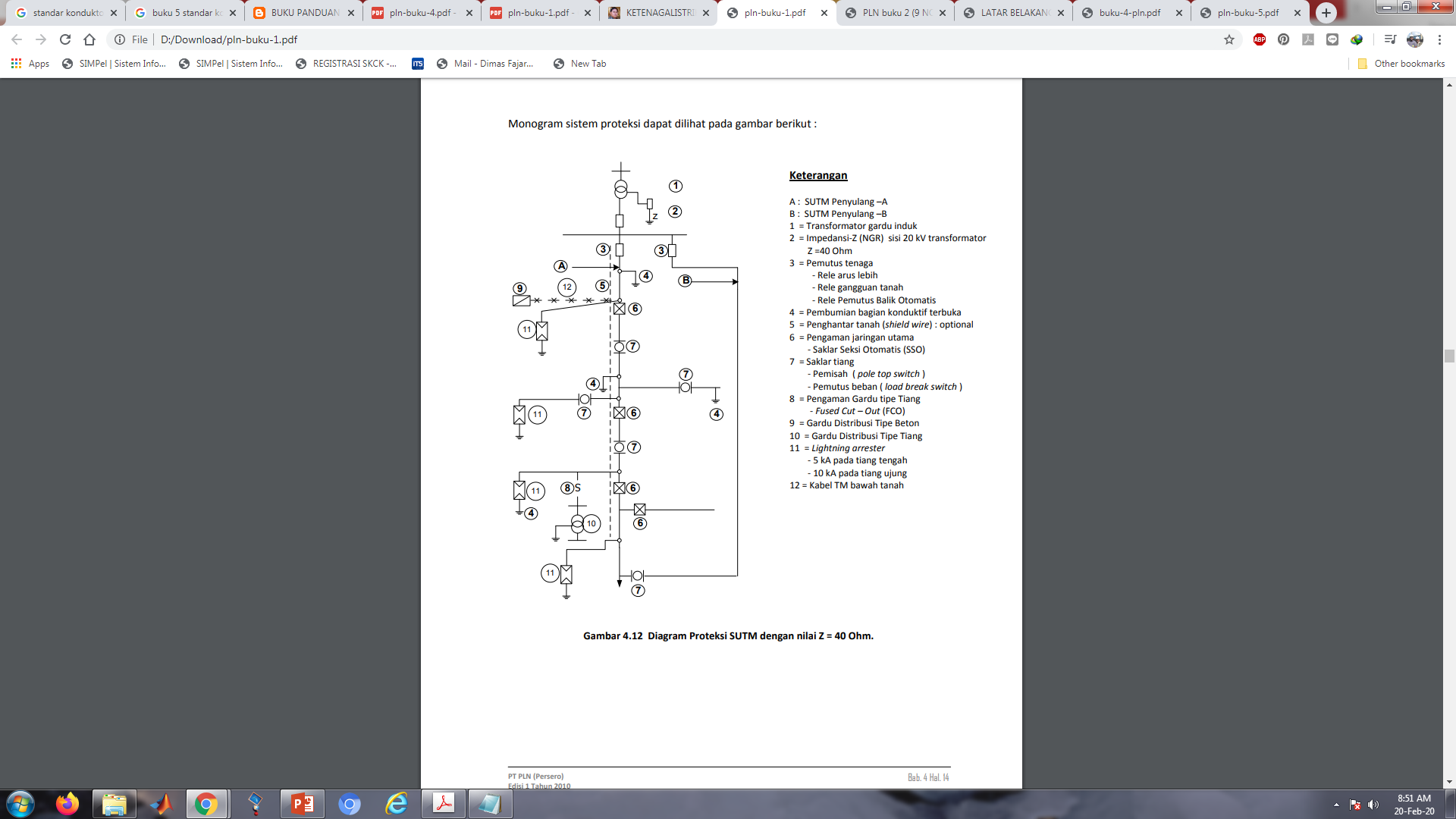 Peralatan Pengaman Sistem Distribusi Berdasarkan Buku 1 : Kriteria Desain Enjiniring Konstruksi Jaringan Distribusi Tenaga Listrik
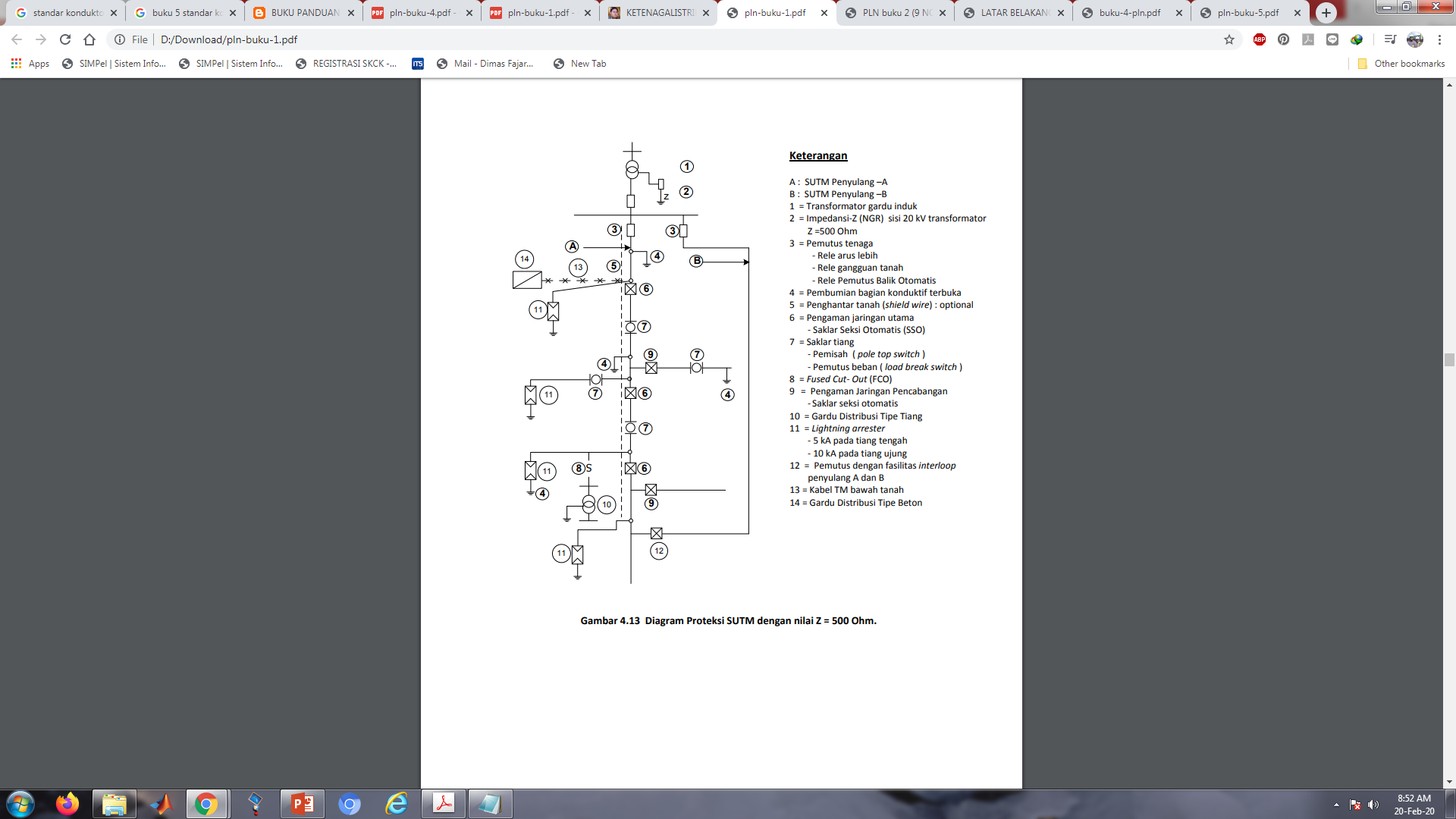 Peralatan Pengaman Sistem Distribusi Berdasarkan Buku 1 : Kriteria Desain Enjiniring Konstruksi Jaringan Distribusi Tenaga Listrik
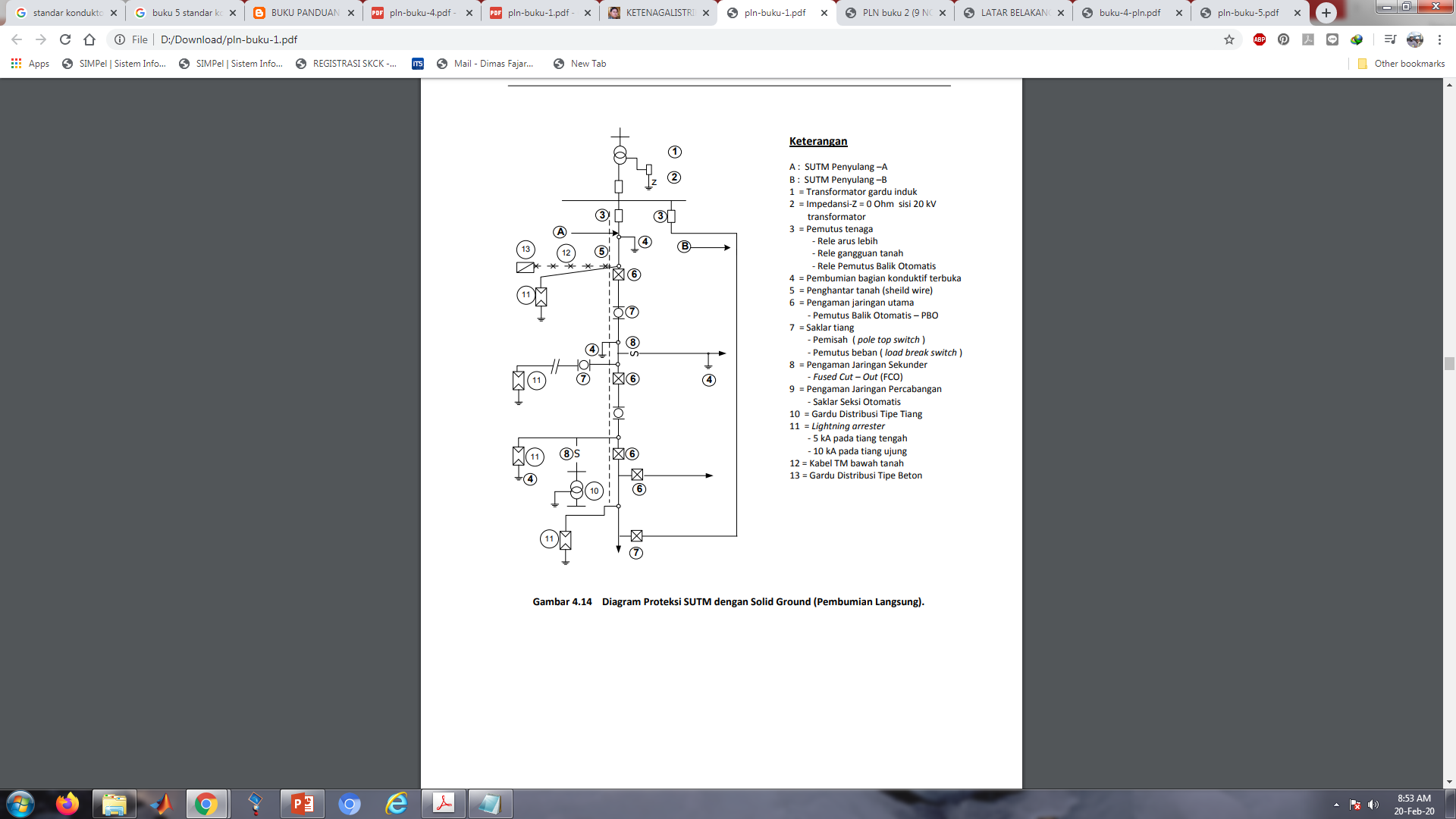